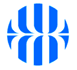 Sicherheit im Internet – Wie unsere Zukunft von Sicherheit, Vertrauen und Datenschutz abhängt
Begrüßung und Einführung zur MÜNCHNER KREIS Fachkonferenz
Arnold Picot
Vorsitzender MÜNCHNER KREIS
Institut für Information, Organisation und Management  der Ludwig-Maximilians-Universität Münchenwww.iom.bwl.lmu.de
München, 29. März 2012
Das Selbstverständnis
„Gegenüber dem Bürger wird angestrebt, ein anschauliches Bild über die Zukunft der Informations- und Kommunikationstechnologien einschließlich der Medien zu vermitteln, um die Innovationsmöglichkeiten und Innovationsfolgen plastisch erkennbar werden zu lassen. 

Damit erfüllt der MÜNCHNER KREIS einerseits die Aufgabe, die Allgemeinheit auf den Prozess des Fortschritts vorzubereiten; andererseits wird versucht, die Reaktion des Menschen auf neue Informations- und Kommunikationschancen zu erfassen und in den Systementwürfen zu berücksichtigen.“
Die gegenwärtigen Aktionsfelder
Heutige Fachkonferenz:
Sicherheit im Internet
Intelligente 
Netze
Netzneutralität
Aktuelle Themen des MÜNCHNER KREIS
IKT-Standort 
Deutschland
Zukunftsstudie
Vorbereitung weiterer Veranstaltungen
Fachkonferenz am 24.5.
Big Data wird neues Wissen
Ausgangspunkt der heutigen Fachkonferenz: Internet als offene Infrastruktur
Das Internet hat sich zu einem empfindlichen Nervensystem der Wirtschaft, der öffentlichen und privaten Organisationen und der kommunikativen globalen Gesellschaft entwickelt.

Potenziale für Effizienzsteigerung und Erhöhung der Arbeits- und Lebensqualität im beruflichen, privaten und öffentlichen Leben wachsen rasant.

Nutzung des Internets nimmt ebenso schnell zu wie die kriminelle Energie für Datendiebstahl, Daten- und Transaktionsmanipulation.

Dennoch bewegt sich die überwiegende Zahl der Nutzer so, als gäbe es keine Gefahren und Bedrohungen.
Regelungen für Sicherheit und Schutz persönlicher Daten als Voraussetzung für die Realisierung der Potenziale des Internet
in Wirtschaft, öffentlicher Verwaltung und Gesellschaft
Denn schon ältere Studien zeigen die relevante Rolle der Sicherheit kritischer Daten
Welche Bedeutung hat die Gewährleistung der Sicherheit kritischer Daten in einer digitalisierten Welt für die wirtschaftliche Entwicklung in Deutschland?
Unwichtig
Weniger wichtig
Wichtig
Sehr wichtig
Äußerst wichtig
13%
DE Experten
16%
Internationale Experten
Welche Bedeutung hat die Gewährleistung der Sicherheit kritischer Daten in einer digitalisierten Welt für die gesellschaftliche Entwicklung in Deutschland?
24%
DE Experten
21%
Internationale Experten
DE Experten: n=173; EU Experten, ohne Deutschland: n=19 
Basis: Alle Befragten mit Expertise im Themengebiet; auf 100 fehlende Prozent: weiß nicht / keine Angabe
4
Quelle: Zukunftsstudie 2010
Und aktuelle Studien zeigen: Unternehmen und Endnutzer sehen IT-Sicherheit zunehmend als Problem
BITKOM-Befragung bei 800 Unternehmen Anfang 2012:

Fast jedes zweite Unternehmen verzichtet auf wichtige Internetanwendungen
-> Existierende Effizienzpotenziale werden nicht realisiert

Mehr als die Hälfte der Unternehmen sehen Angriffe auf IT-Systeme als reale Gefahr; bei 40 % traten Sicherheitsprobleme auf

IT-Sicherheit wird in 2 von 3 Unternehmen zur Chefsache

Notfallpläne sind kaum vorhanden

Angst vor Imageverlust verhindert Gang zur Polizei oder anderen Institutionen
 -> Kaum Transparenz über tatsächliche Bedrohung
Quelle: BITKOM März 2012
[Speaker Notes: Verzicht: unternehmen schicken z. B. keine vertraulichen dokumente per mail, verzichten auf online-banking oder das bestellen von material per e-commerce
Chefsache: zusätzlich: in jedem vierten unternehmen bereichsleitung; in den restlichen die entsprechende fachabteilung]
Die Ergebnisse der Zukunftsstudie 2011 gehen in eine ähnliche Richtung
Die Studie im Überblick
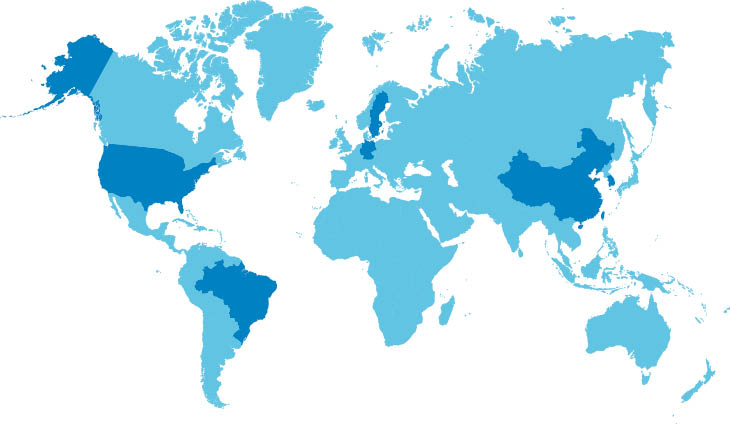 Befragung von 7.231 internationalen Nutzern zu zukünftigen IKT-Anwendungen
Erfragt über 16 Zukunftsbilder in 7 Lebenssituationen
Repräsentativ für regelmäßige Internetnutzer von 18 bis 70 Jahren 
Computergestützte Webinterviews (CAWI) in Deutschland, Schweden, USA, Brasilien, China und Südkorea
1.210
1.203
1.206
1.204
1.201
1.207
Quelle: Zukunftsstudie 2011
Der Schutz persönlicher Daten und Angst vor Betrug und Datenmissbrauch nehmen weltweit einen hohen Stellenwert ein
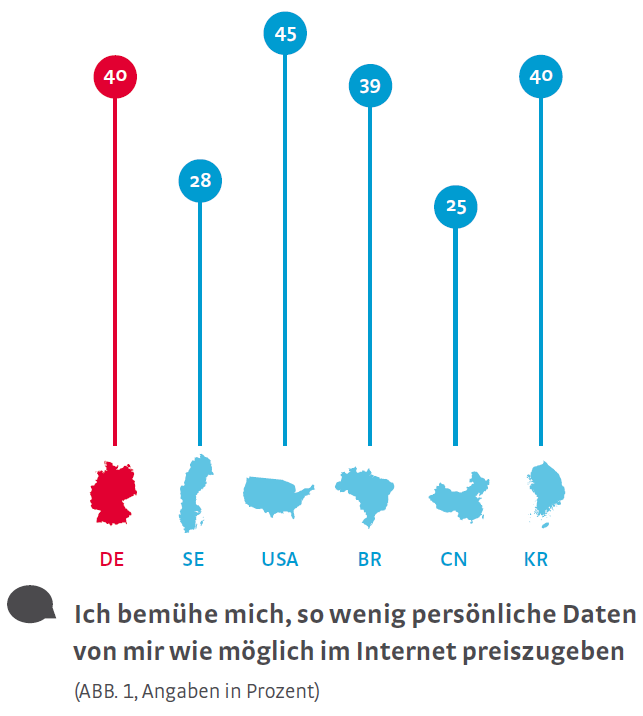 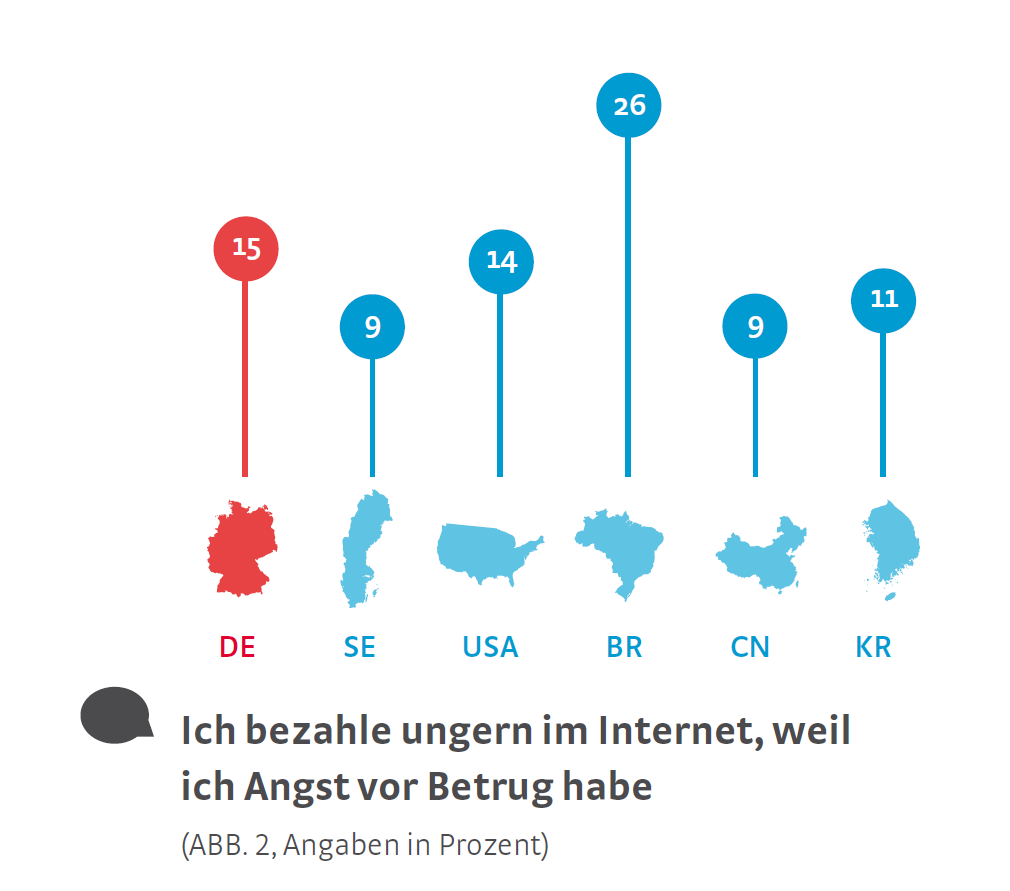 Quelle: Zukunftsstudie 2011
Dies zeigen auch die Ergebnisse zu den 16 Zukunftsbildern Ein paar Beispiele
Digtitales Schulbuch:
35 % der Deutschen, 43 % der Brasilianer und 41 % der Südkoreaner haben Angst davor, dass die Daten der Kinder missbraucht werden
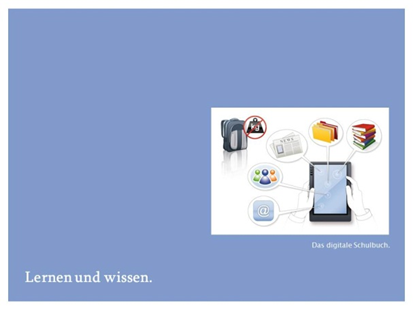 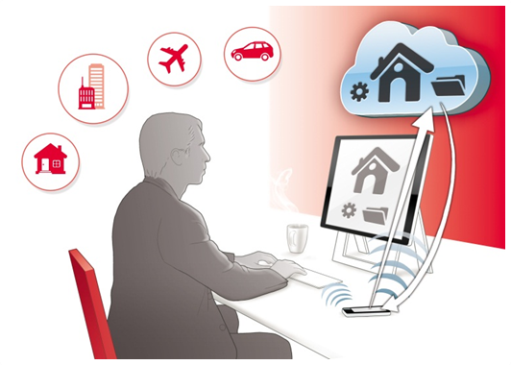 Allgegenwärtiger Schreibtisch - Cloud:
63 % der Deutschen, 50 % der Amerikaner und 47 % der Südkoreaner haben Angst vor Datenmissbrauch
Quelle: Zukunftsstudie 2011
Bzgl. der Akzeptanz von Cloud bestätigen dies auch ältere Ergebnisse
Bitte wählen Sie aus der folgenden Liste bis zu drei Barrieren aus, die Ihrer Meinung nach für die Realisierung von Cloud Computing im …. die größten Hindernisse darstellen.
Privatleben:	Geschäftsleben:
Datenschutzprobleme 
Gesellschaftliche Akzeptanz 
Technische Probleme 
Fehlende Standards 
Zu hohe Kosten 
Investitonen in Infrastruktur zu gering
Datenschutzprobleme 
Gesellschaftliche Akzeptanz 
Fehlende Standards 
Zu hohe Kosten 
Technische Probleme 
Investitionen durch Unternehmen zu gering 
Investitionen in Infrastruktur zu gering
Abgebildet werden ausschließlich die Antworten der Experten für Deutschland.
Quelle: Zukunftsstudie 2009
9
Angst vor Datenmissbrauch zog sich durch die gesamte Zukunftsstudie
Bezahlen über das Mobiltelefon: 
53 % der Deutschen haben Angst vor Datenmissbrauch; 58 % der Chinesen 
befürchten, dass der Zahlungsvorgang nicht sicher ist; 39 % der Deutschen befürchten eine Speicherung der Gewohnheiten

Kontoeröffnung im Internet:
25 % der Schweden, aber 65 % der Südkoreaner sehen Sicherheitsprobleme.
Bis zu 40 % der Deutschen sehen Einsatz des neuen Personalausweises beider Kontoeröffnung im Internet als kritisch an. 74 % der Deutschen; 72 % der Südkoreaner, 62 % der Amerikaner und ca. die Hälfte der Amerikaner und Brasilianer haben Angst vor Datenmissbrauch.
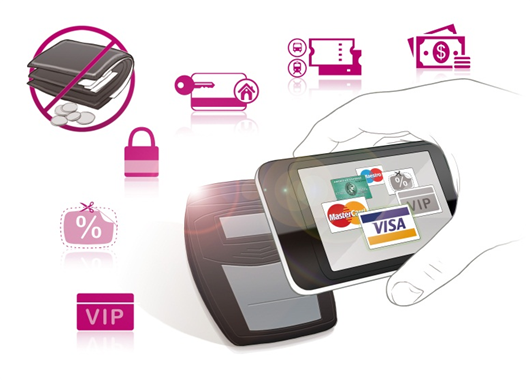 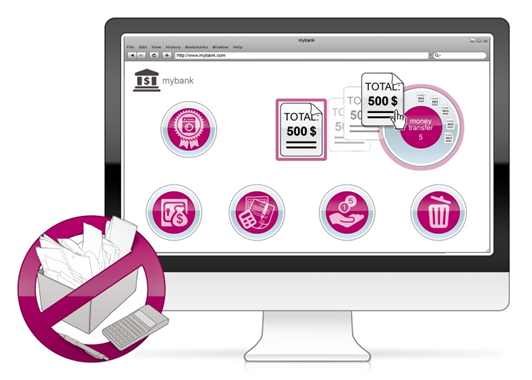 Quelle: Zukunftsstudie 2011
Insgesamt sind die Deutschen dabei nicht weniger sensibel als andere Länder
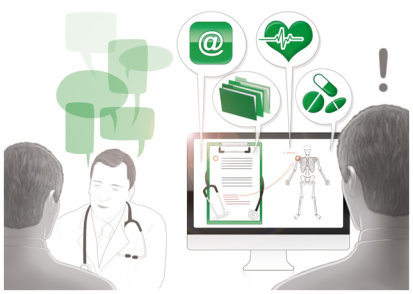 Intelligenter Arztbericht:
62 % der Deutschen, 55 % der Südkoreaner sowie 48 % der Schweden befürchten Datenmissbrauch.

Telemonitoring:
44 % der Deutschen sind bzgl. Datenmissbrauch skeptisch. 

Nutzung des digitalen 
Bürgerservicebüros:
62 % der Chinesen, 59 % der Südkoreaner und 52 % der Deutschen befürchten einen Missbrauch. 

Persönliches Fernsehen:
Ca. die Hälfte der Deutschen hat Angst vor Datenmissbrauch sowie der Erfassung und Speicherung der Gewohnheiten.
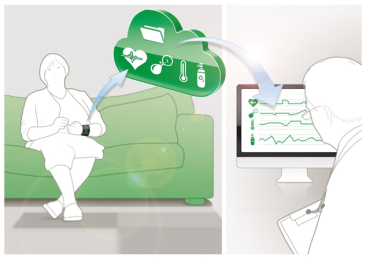 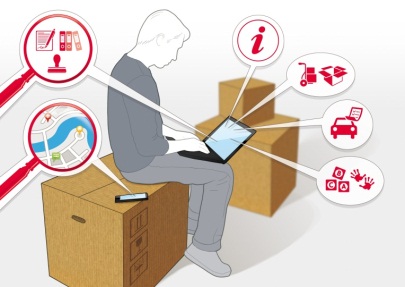 Quelle: Zukunftsstudie 2011
Gleichzeitig stoßen Institutionen zur Speicherung und zum Schutz persönlicher Daten auf große Akzeptanz
Mehr als 40 % der Deutschen gefällt es, dass der Datentresor ihnen die lebenslange Speicherung von persönlichen Daten ermöglicht. 

Mehr als 40 % der Deutschen gefällt es, dass der Online-Datenmanager persönliche Daten gegen den Zugriff Dritter schützt.

Mindestens 31 % der Deutschen befürworten, dass  der Online Datenmanager die Zugriffsrechte auf persönliche Daten im Internet organisiert.
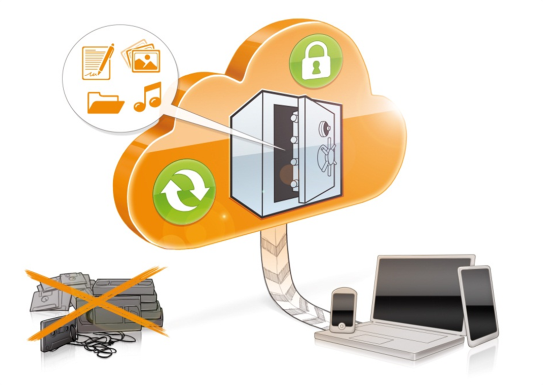 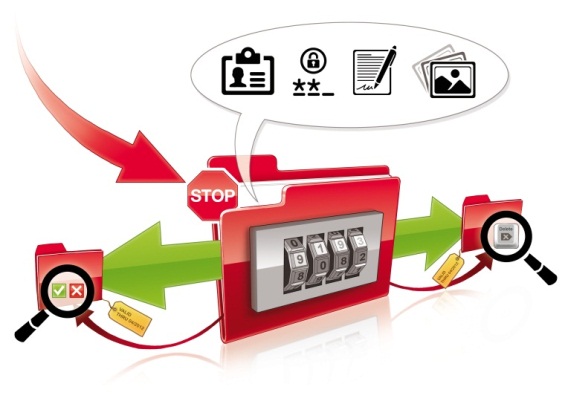 Quelle: Zukunftsstudie 2011
auch wenn die Skepsis gegenüber der Sicherheit persönlicher Daten hoch ist….
Ca. die Hälfte aller Befragten geht davon aus, dass die Daten im Online-Datenmanager nach dem Löschen noch irgendwo vorhanden sind; in Südkorea sind es sogar über 60 %.

Über 40 % aller Befragten haben Angst, dass ihre Daten im Online-Datenmanager missbraucht werden – in Südkorea sogar über 50 %

58 % der Befragten in China haben Angst, dass sie bei Verlust nicht mehr an ihre Daten gelangen – in Deutschland sind es 37 %
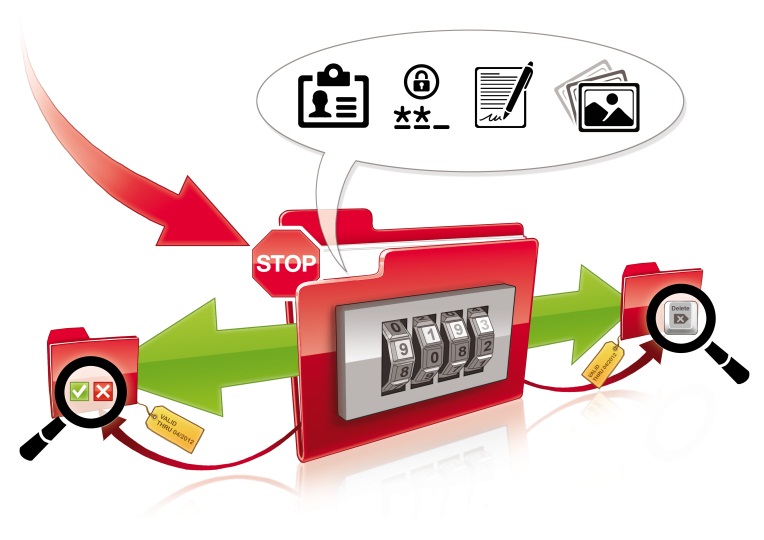 Quelle: Zukunftsstudie 2011
Ein ähnliches Bild ergibt sich für den Einsatz eines lebenslangen Datentresors
Ca. die Hälfte aller Befragten geht davon aus, dass die Daten im Online-Datentresor nach dem Löschen noch irgendwo vorhanden sind; in Deutschland sind es sogar über 60 %.

Ein Großteil aller Befragten hat Angst, dass ihre Daten im lebenslangen Datentresor nach dem Löschen noch irgendwo vorhanden sind – in Deutschland 55 % und in Südkorea 60 %

43 % der Deutschen und 53 % der Chinesen haben Angst, dass sie bei Verlust nicht mehr an ihre Daten gelangen
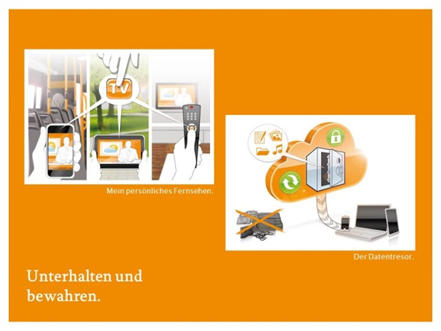 Quelle: Zukunftsstudie 2011
Insgesamt zeigt sich: Sicherheit, Datenschutz und Vertrauen spielen eine Schlüsselrolle in der digitalen Gesellschaft
nicht nur in Deutschland, sondern weltweit
nicht nur in Unternehmen, sondern gerade auch bei Endnutzern und öffentlichen Einrichtungen
nicht nur in Bezug auf die reine Bereitstellung sicherheitstechnischer Komponenten, sondern auch bzgl. organisatorischer Fragen und übergreifender Regelungen
nicht nur in Bezug auf die technische Realisierung sicherer Prozesse im Internet, sondern auch in Bezug auf den Umgang mit Identitäten im Internet, der Herausforderungen an Unternehmen durch Compliance oder auch dem Aufbau von Kompetenzen und Selbstverantwortung im Umgang mit den persönlichen Daten …..
Vor diesem Hintergrund möchte die heutige Fachkonferenz
Bedrohungen identifizieren und diskutieren
Handlungsbedarfe herausarbeiten und
Lösungswege entwickeln
Hochrangige Übersichtsvorträge zur Orientierung
Workshops zu:
Sichere Identitäten im Internet
Sichere Dienste und Prozesse im Internet
Herausforderungen bei der Erfüllung von Compliance-Anforderungen
Vorstellung und Diskussion der Ergebnisse im Plenum